KIRJASTOSTA JUURET ELÄMÄÄNIrmeli Malka-KannistoTurun kaupunginkirjasto
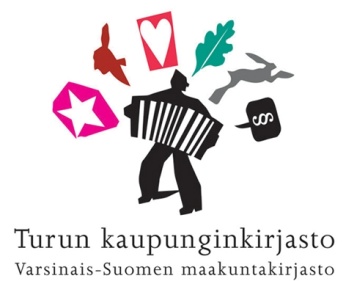 KOHDERYHMÄT:	


vankilat (Käyrä, Huittinen)
    kohderyhmänä vapautumassa olevat vangit 

ehdonalaisuudessa olevat vangit

perhekeskukset, pienryhmäkodit
    kohderyhmänä yläasteikäiset nuoret
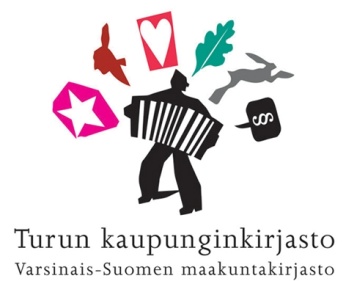 Irmeli Malka-Kannisto
Kirjastosta juuret elämään
YHTEISTYÖKUMPPANIT

Satakunnan maakuntakirjasto ja maakuntakirjastoalue

Varsinais-Suomen maakuntakirjastoalue

Satakunnan vankila/Huittisten ja Köyliön osastot

Käyrän vankila

Turun Yhdyskuntaseuraamustoimisto

Perhekuntoutuskeskus, pienryhmäkoti

kirjailijat, muusikot, muut kulttuuritoimen laitokset (mm. teatteri)
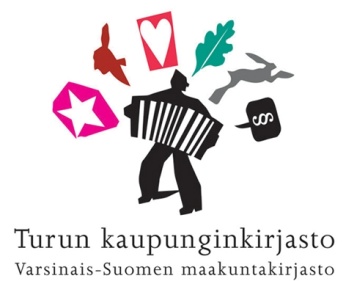 Irmeli Malka-Kannisto
Kirjastosta juuret elämään
TAVOITTEET

tuoda kohderyhmälle uudenlaista sisältöä elämään kirjasto- 
    ja kulttuuripalveluiden avulla

kannustaa lukemaan

kehittää lukutaitoa

ohjata oman luovuuden kanavoimiseen ja toteuttamiseen

rohkaista  tunteiden ilmaisuun sanojen ja musiikin kautta

opettaa käyttämään kirjaston tarjoamia palveluita myös
    itsenäisesti sekä hyödyntämään niitä
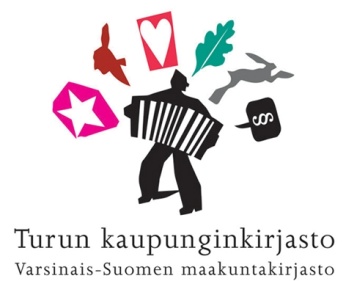 Irmeli Malka-Kannisto
Kirjastosta juuret elämään
maakunnallinen yhteistyö (kahden maakuntakirjaston välillä)

luoda ja kehittää  kirjaston ja vankilan/vankilakirjaston yhteistyötä



kehittää yhteistyötä  kirjaston ja pienryhmäkotien/perhekeskuksien kanssa

luoda pohjaa valtakunnalliselle yhteistyölle
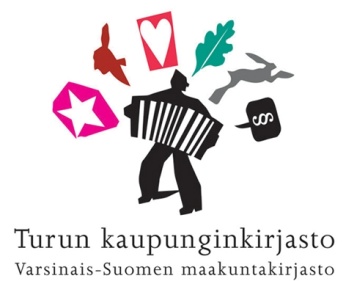 Irmeli Malka-Kannisto
Kirjastosta juuret elämään
TOIMINTA

tutustutaan perinteisiin kirjastopalveluihin

järjestetään osallistuvaa tiedonhaun opetusta

esitellään kirjaston eri toimintoja 

opetetaan hakemaan itsenäisesti aineistoa hyllystä

organisoidaan erilaisia työpajoja 

esitellään e- kirjoja, älytoimintoja ym. verkkotyökaluja ja 
    opastetaan niiden käyttöä
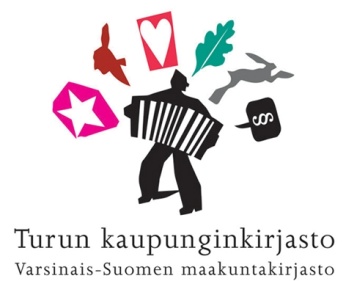 Irmeli Malka-Kannisto
Kirjastosta juuret elämään
kirjailijoiden, muusikoiden  ja näyttelijöiden kanssa yhteistyössä
    järjestetään erilaisiin teemoihin liittyviä kulttuuritapahtumia

Turun kaupunginkirjaston musiikkiosaston demoteekkiin
     voidaan tuoda kuunneltavaksi itse toteutettua  musiikkia ym.

kehitetään vankilakirjastoja  henkilökunnan kanssa

annetaan kirjavinkkejä kohderyhmien mukaisesti




Hankkeen kesto 1.8.2012 – 31.1.2014

Rahoitus: Varsinais-Suomen ELY- keskus ja Turun kaupunginkirjasto
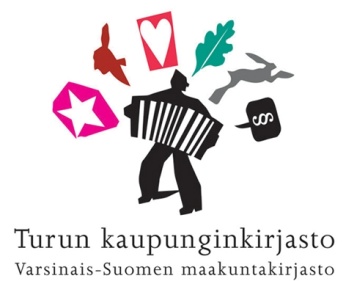 Irmeli Malka-Kannisto
Kirjastosta juuret elämään